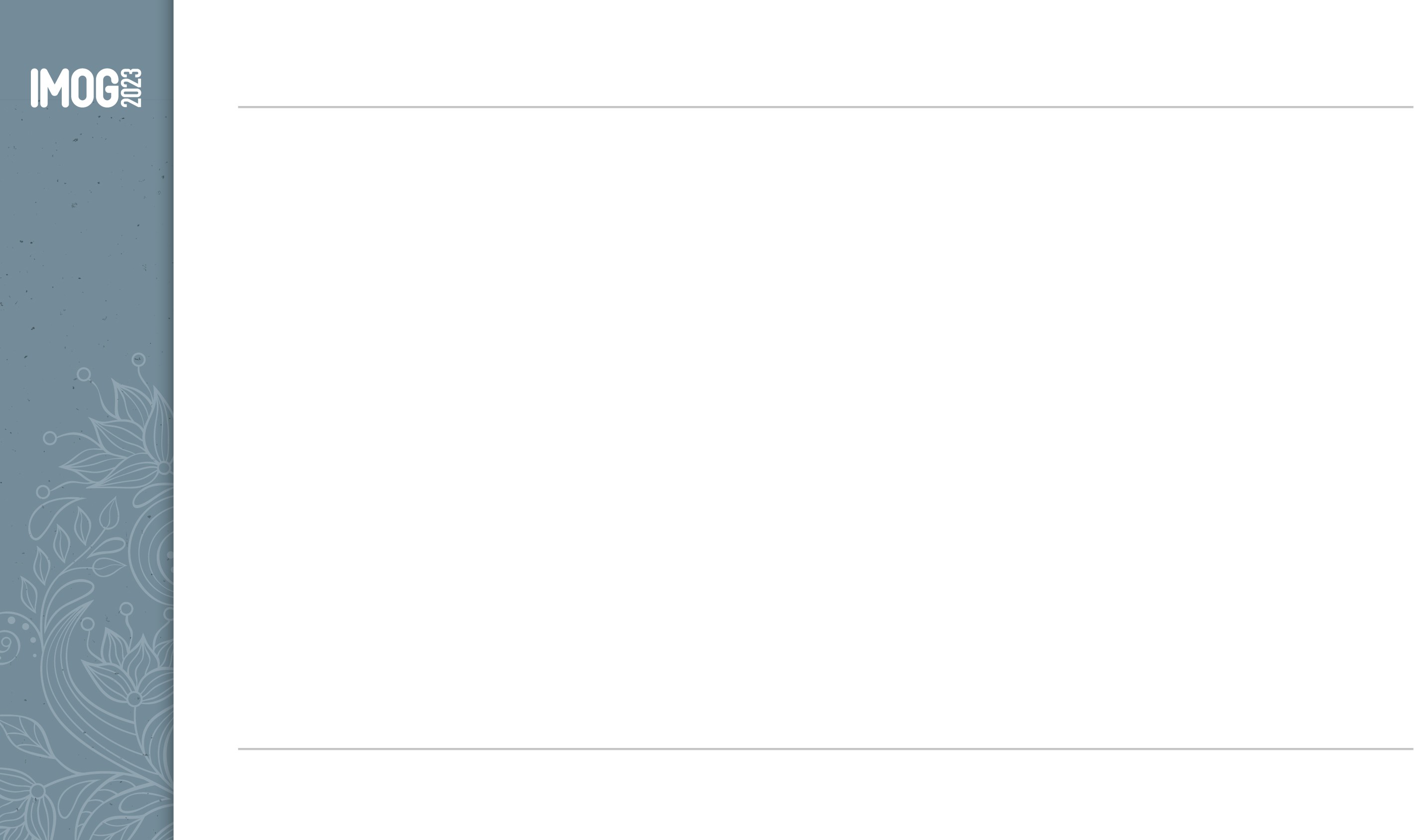 Instructions on the use of the IMOG 2023 Powerpoint Template (delete after reading):

 This template has been designed to aid you in the preparation of your presentation at IMOG 2023 (10-15 September 2023). 

 The first slide should include the full IMOG 2023 design (See slide 2) and all content slides (see pages 3-4) should include one of the two template backgrounds. We recommend using the background on page 3 for the title slide and the background on page 4 for the content slides.

 We strongly prefer, in order to preserve the academic nature of the technical programme, that presenters limit the use of company or professional logos to the title slide and/or the acknowledgments slide.

 Aside from these specifications, all information on the following slides constitute suggestions, and you may adapt the template to suit the purposes and shape of your presentation.
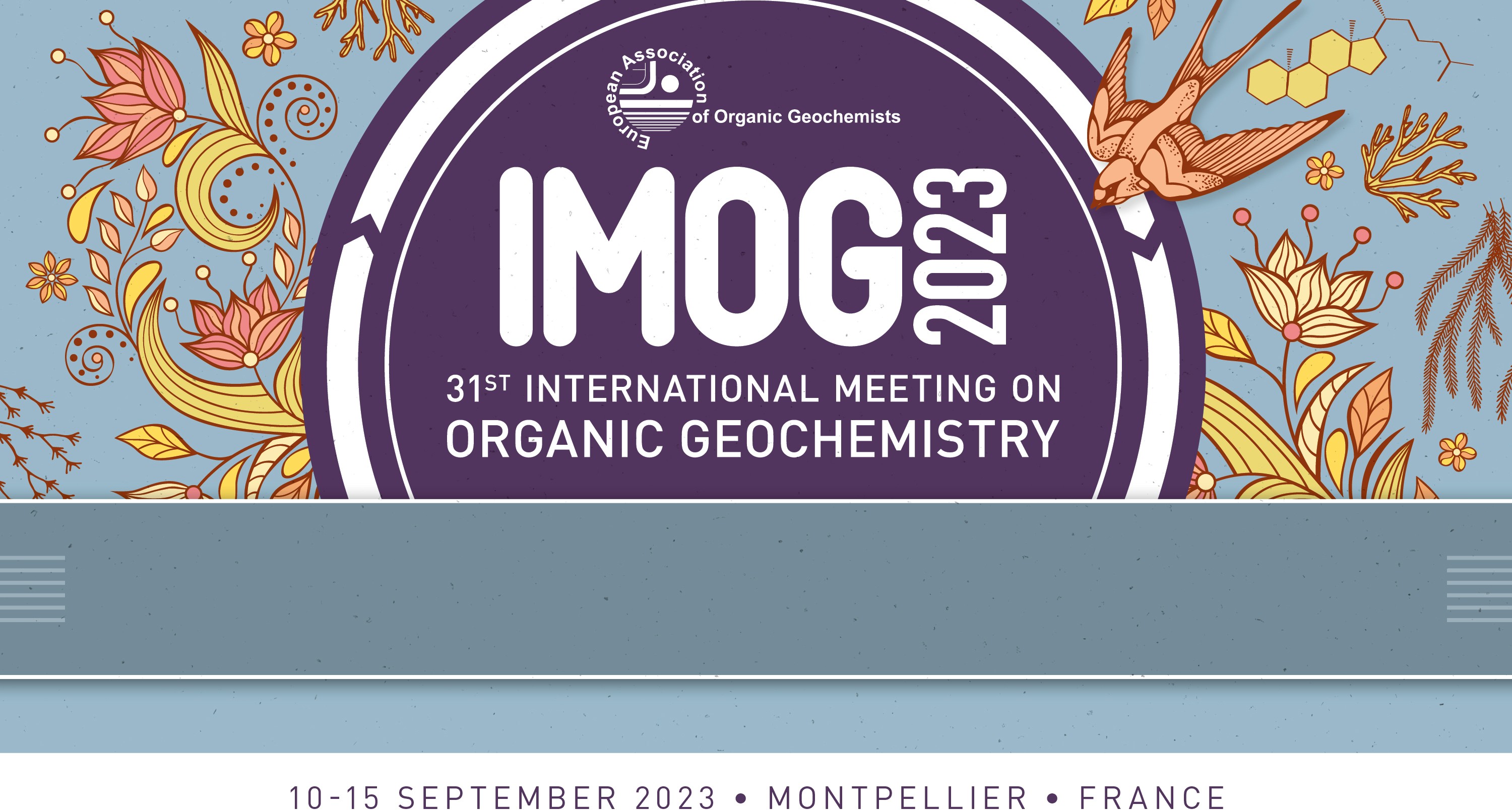 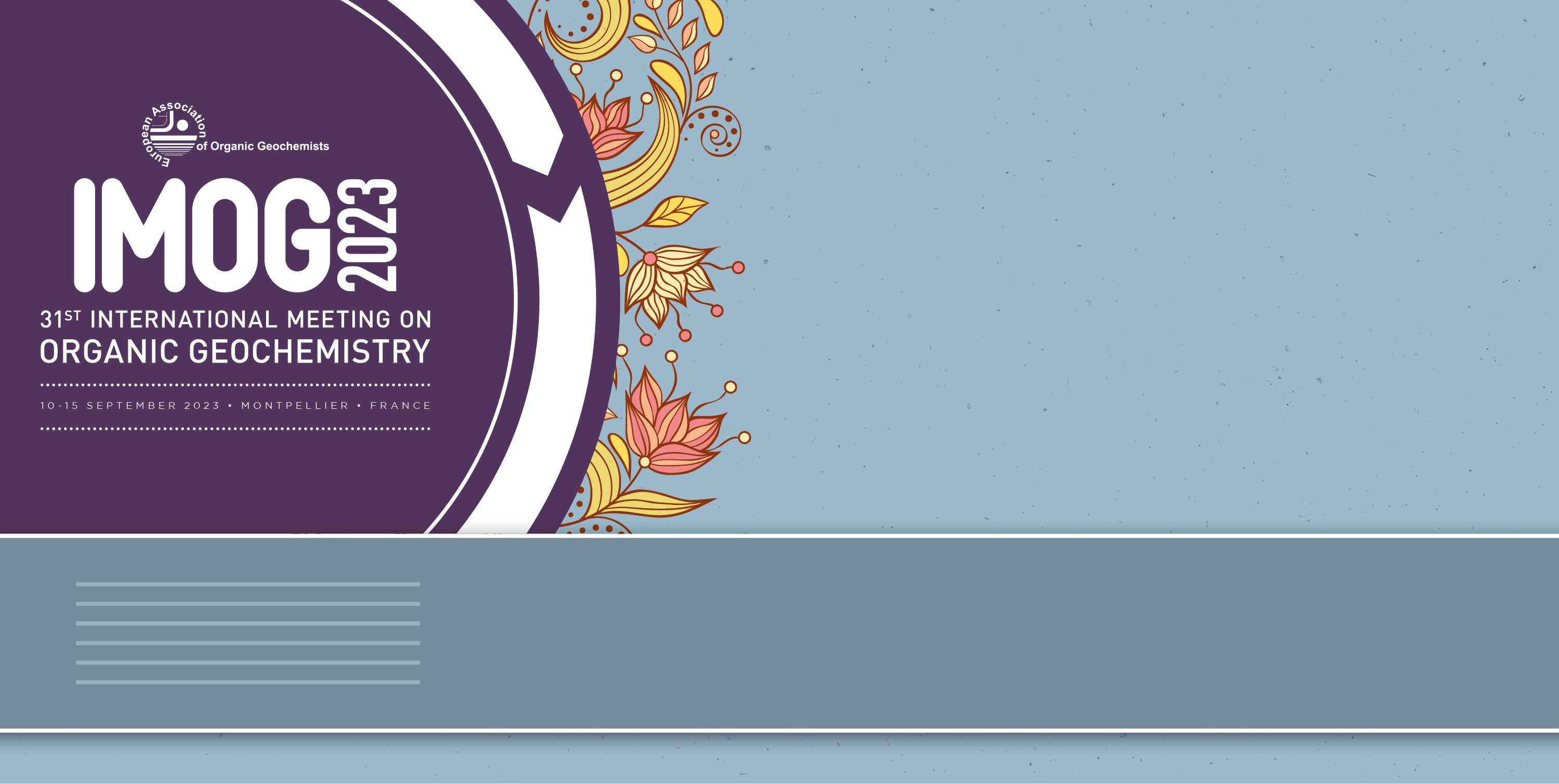 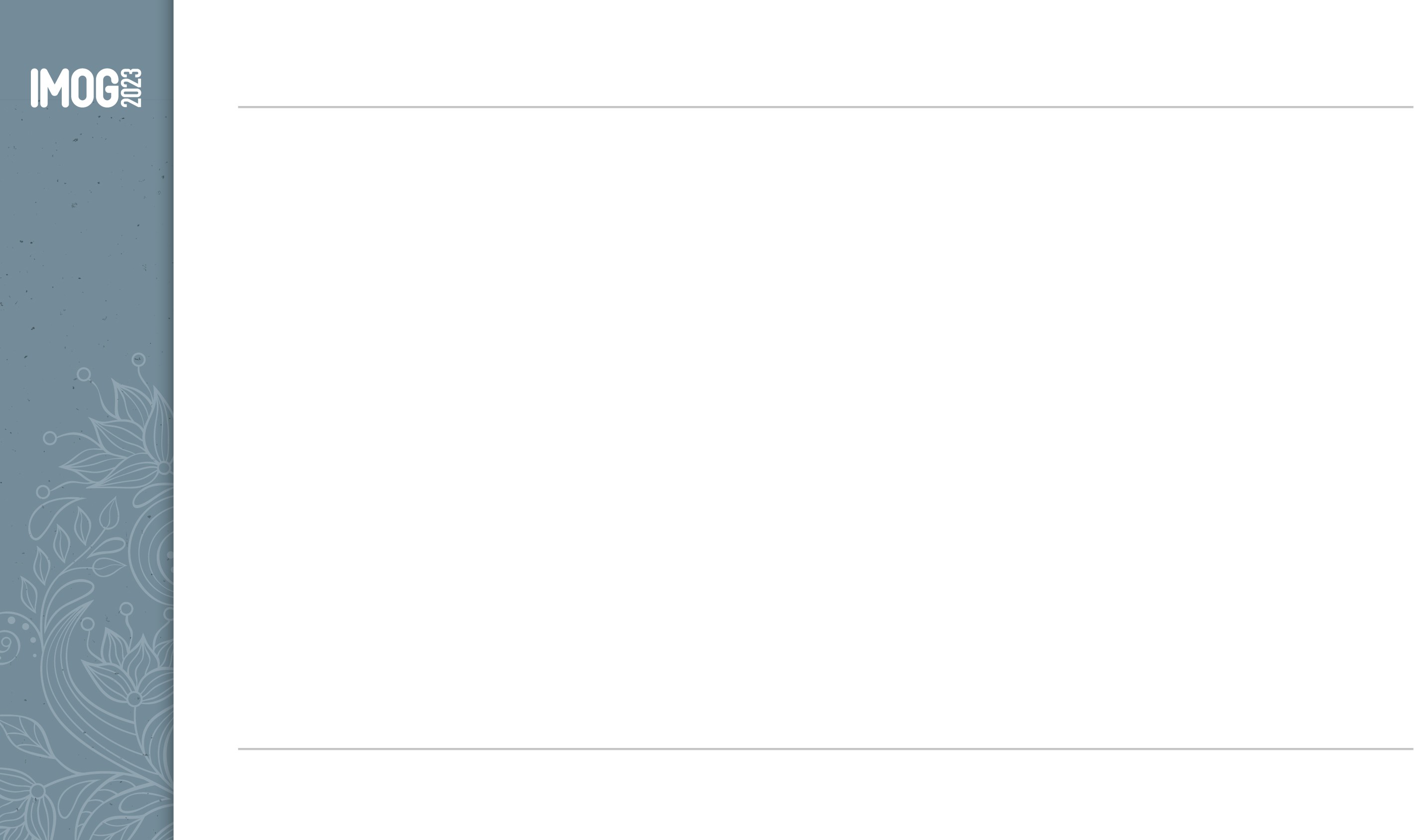